Handgebonden cascade boeket
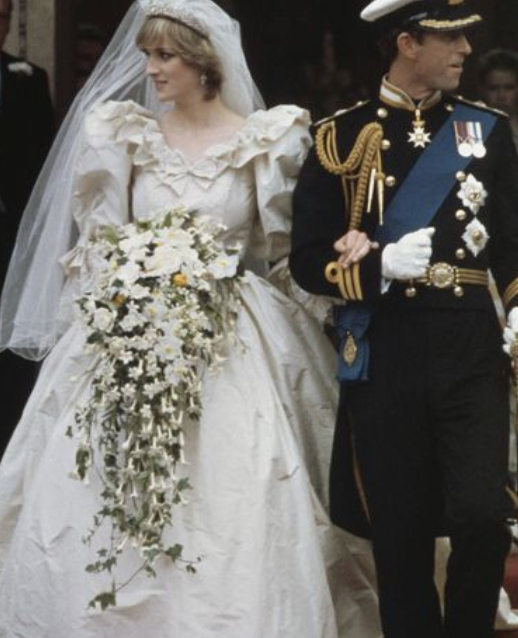 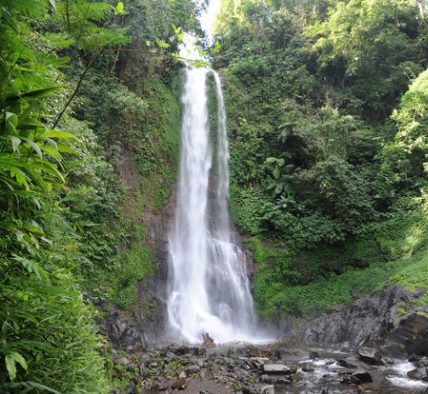 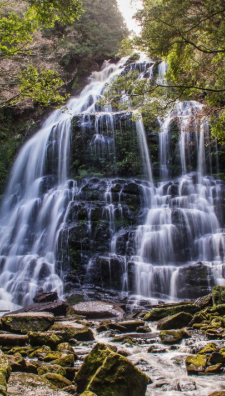 Betekenis:

					Cascade = 
- Waterval; 
	     water dat trapsgewijs van een hoogte naar beneden valt.
Proces dat instappen verloopt.
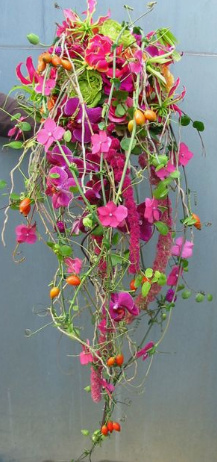 Techniek:

Handgebonden
Parallel of korenschoof


Vormgeving:

Afhangend
Stromende lijnen
- Dieptewerking in de basis
Inspiratie:
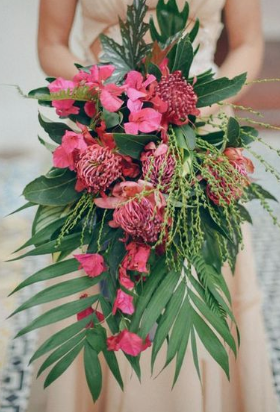 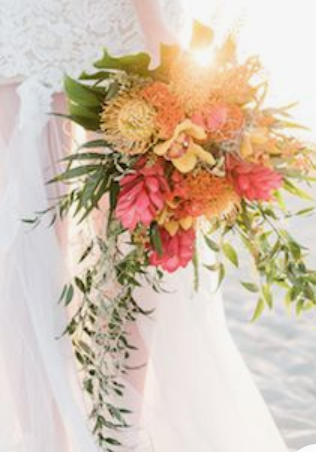 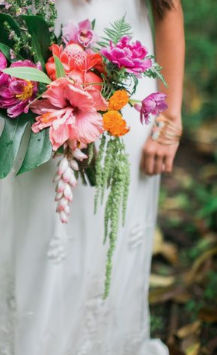 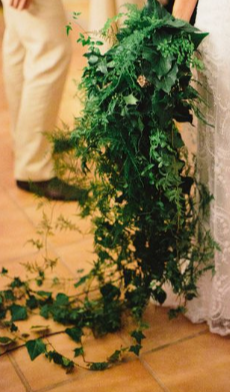 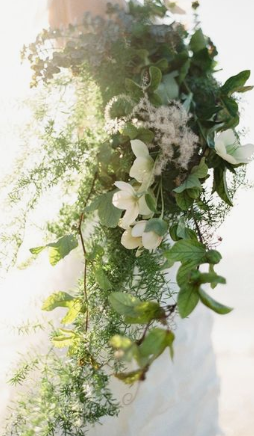 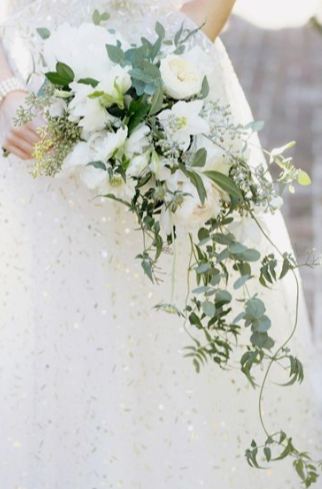 Inspiratie op cascade ….
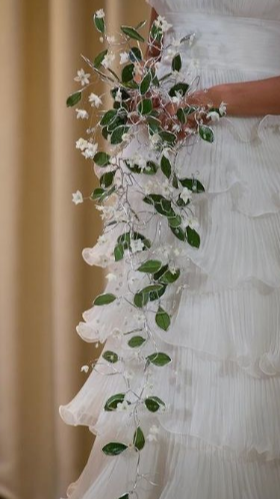 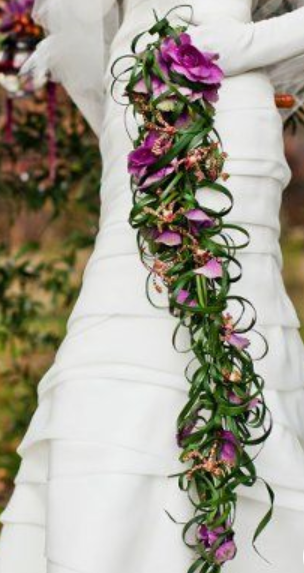 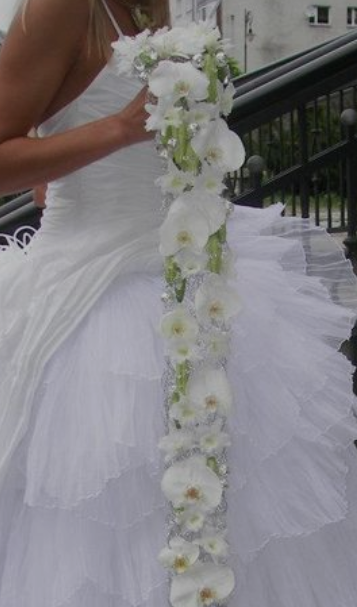